Rekrutacja do szkół ponadpodstawowych
Spotkanie dla przedstawicieli szkół podstawowych
 22 marca 2024 r.
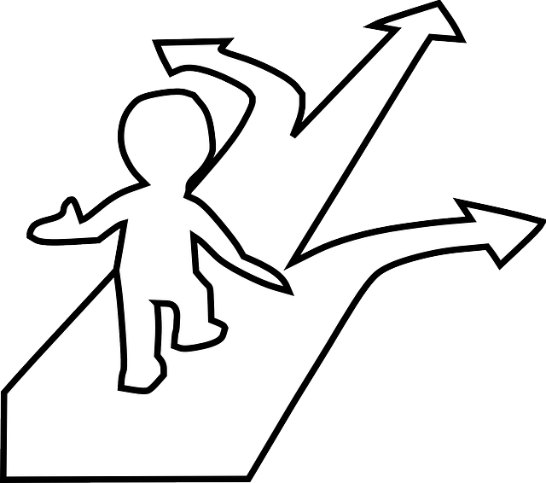 Plan spotkania
Rozpoczęcie spotkania przez pana Starostę Nowotarskiego Krzysztofa Fabera i Wicestarostę Bogusława Waksmundzkiego
Wręczenie nagród dla szkolnych Grup Wolontariatu
Kształcenie w różnych typach szkół ponadpodstawowych:
Liceum ogólnokształcące – Renata Mac Wicedyrektor Zespołu Szkół w Rabce-Zdrój
Technikum i branżowa szkoła I stopnia – Ryszard Gruszka  Dyrektor Zespołu Szkół Technicznych im. Stanisława Staszica w Nowym Targu
Oferta kształcenia specjalnego i zakwaterowania na czas nauki – Ewa Barczak Dyrektor Zespołu Placówek Szkolno- Wychowawczo Opiekuńczych w Nowym Targu
Oferta szkół, których organem prowadzącym jest powiat nowotarski
Informacja na temat kalendarza rekrutacji w 2024 r.
Podstawowe informacje na temat działania w systemie naborowym, główne wyzwania
Oferta szkół, dla których organem prowadzącym jest Powiat Nowotarski
1470 miejsc
49 klas pierwszych
Informacja na temat kalendarza rekrutacji w 2024 r.
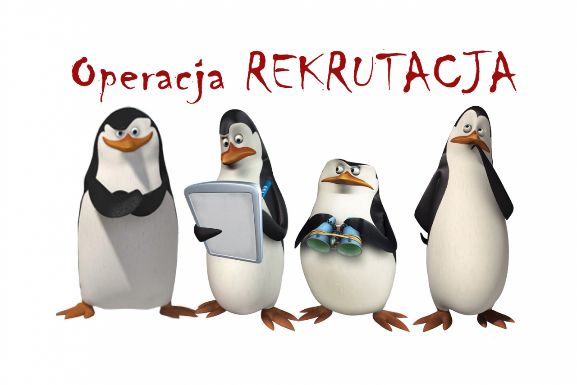 Najważniejsze terminy związane z rekrutacją:
Źródło: https://we.umg.edu.pl/sites/default/files/rekrutacja_0.png
Wniosek o przyjęcie do szkoły ponadpodstawowej wraz z dokumentami  można składać od 13 maja 2024 r. do 4 lipca 2024 r.
 Uzupełnienie wniosku o przyjęcie do szkoły ponadpodstawowej o świadectwo ukończenia szkoły podstawowej i zaświadczenie o wynikach egzaminu ósmoklasisty należy złożyć od 21 czerwca 2024 r. do 4 lipca 2024 r. 
Listy kandydatów zakwalifikowanych i kandydatów niezakwalifikowanych ogłoszone zostaną 11 lipca 2024 r. 
W terminie do 15 lipca 2024 r. w przypadku kandydatów zakwalifikowanych, składa się potwierdzenie woli przyjęcia w postaci przedłożenia oryginału świadectwa ukończenia szkoły podstawowej i oryginału zaświadczenia o wynikach egzaminu ósmoklasisty, o ile nie zostały one złożone w uzupełnieniu wniosku o przyjęcie do szkoły ponadpodstawowej. W przypadku szkoły prowadzącej kształcenie zawodowe - także zaświadczenia lekarskiego zawierającego orzeczenie o braku przeciwskazań zdrowotnych do podjęcia praktycznej nauki zawodu oraz odpowiednio orzeczenia lekarskiego o braku przeciwwskazań zdrowotnych do kierowania pojazdami i orzeczenia psychologicznego o braku przeciwwskazań psychologicznych do kierowania pojazdem. 
Listy kandydatów przyjętych i kandydatów nieprzyjętych ogłoszone będą 16 lipca 2024 r.
System do rekrutacji
Rekrutacja odbywa się on-line w systemie elektronicznym https://malopolska.edu.com.pl/Kandydat
13 maja 2024 r. 
W aplikacji poza szkołami prowadzonymi przez powiat nowotarski są również szkoły prowadzone przez inne powiaty oraz inne szkoły, które podpisały umowę z operatorem systemu
Następuje automatyczna wymiana danych w ramach wszystkich szkół, które są w systemie
Nie ma szkół z terenu Miasta Krakowa
Należy zapoznać się z instrukcjami z systemie, filmikami.
Jak wybierać szkoły w systemie?
1. wybór marzeń
2. wybór racjonalny
3. wybór „na wszelki wypadek”
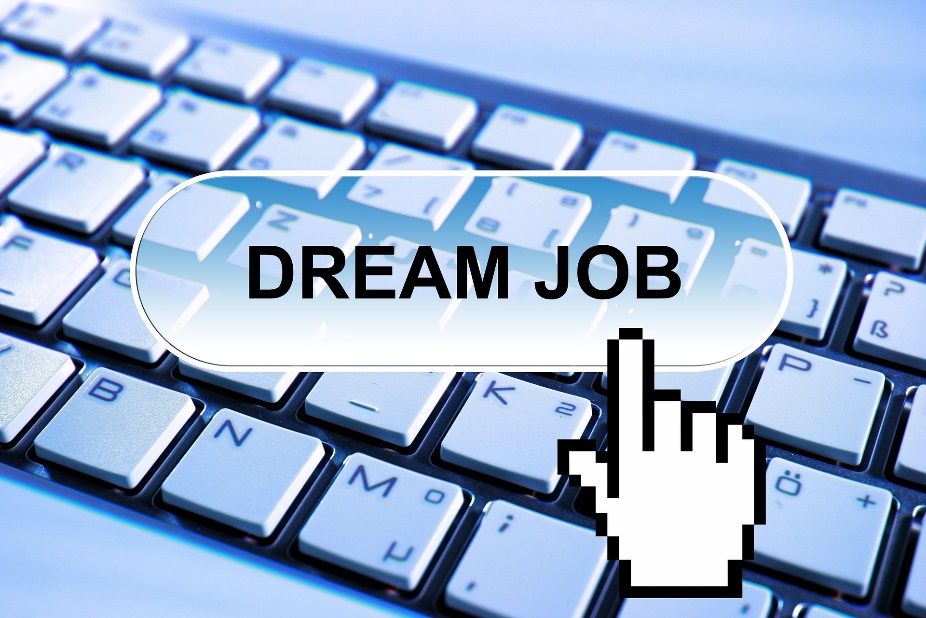 DLACZEGO?
1.w rekrutacji uzupełniającej nie będzie pełnej oferty zawodów i miejsc w najbardziej popularnych oddziałach
2. lista przyjętych jest zawsze ustalona wg. liczby punktów rekrutacyjnych, w miejsca są blokowane dla laureatów olimpiad i dla uczniów z powtarzających klasę I
3. nawet jeśli jesteś dobrym i bardzo dobrym uczniem pamiętaj, że uczniów dobrych i bardzo dobrych, z porównywalną liczbą punktów jest wielu
4. im dłuższa lista preferencji, tym większe szanse kandydata na przyjęcie
5. mierz siły na zamiary – dostanie się do szkoły/klasy to dopiero początek
6. Dojazdy
7. Oferta szkół jest dostosowana do zmniejszonej liczby uczniów w roczniku
Jak wybierać szkoły i klasy
W systemie uczeń może wybrać 4 szkoły (w ramach oferty szkół powiatu) i nawet wszystkie oddziały w zaproponowane w szkołach
Zrobić sobie listę preferencji w kolejności: marzenie - racjonalność- na wszelki wypadek

Odpowiedź na pytanie
Czy ważniejsza jest szkoła, w której chce się uczyć czy ma jasne plany do realizacji (wybór zawodu lub preferencje dalszych studiów)
Opcja 1: zależy mi na określonym zawodzie
Szkoła I – zawód A
Szkoła II – zawód A
Szkoła III – zawód A
Szkoła I-  zawód B
Szkoła II– zawód B
Szkoła III– zawód B
Szkoła I – zawód C
Szkoła II – zawód  C
Szkoła III – zawód C
Szkoła I – zawód D
Szkoła II- zawód D
Szkoła III- zawód D
…….
przykład
Technikum I – zawód technik informatyk
Technikum II – zawód technik informatyk
Liceum I – klasa z rozszerzoną informatyką (lub informatyka i innym przedmiotem)
Technikum I – zawód technik programista
Technikum II – zawód technik programista
Taka krótka lista może być za mała – dlatego – należy dokonać wyboru innych zawodów lub innych rozszerzeń, które również uczeń bierze pod uwagę  
Technikum I – technik teleinformatyk (czyli jakiś inny zawód z oferty poza technikiem informatykiem i technikiem programistą)
Liceum I – klasa z rozszerzoną matematyką
Technikum II- technik elektryk
Liceum I – klasa z rozszerzoną fizyką
Liceum I – klasa z rozszerzonymi językami
Technikum I – technik …….
informatyk
Liceum I – klasa z rozszerzoną biologią i chemią
Liceum II -  klasa z rozszerzoną biologią i chemią
Liceum III – klasa z rozszerzoną biologia i chemią
Liceum I – klasa z rozszerzoną biologią i innym przedmiotem np. fizyką
Liceum II - klasa z rozszerzoną biologią i innym przedmiotem np. fizyką
Liceum III - klasa z rozszerzoną biologią i innym przedmiotem np. fizyką
Liceum I – klasa z rozszerzoną biologią i innym przedmiotem np. matematyką
Liceum II – klasa z rozszerzoną biologią i innym przedmiotem np. matematyką
Liceum III – klasa z rozszerzoną biologią i innym przedmiotem np. matematyką
Liceum I - klasa z rozszerzoną biologią i innym przedmiotem ….
Liceum II – klasa z rozszerzoną biologią i innym przedmiotem ….
Liceum I – klasa matematyczno-fizyczna
Liceum II – klasa matematyczno- fizyczna
………
Biologia i chemia
Opcja 2: zależy mi na określonej szkole
Szkoła I – zawód A
Szkoła I – zawód B
Szkoła I- zawód  C
Szkoła I – zawód D
Szkoła I – zawód E
Szkoła II – zawód A
Szkoła II – zawód B
Szkoła II- zawód C
Szkoła III –zawód D
Szkoła III – zawód A
Szkoła III- zawód B
Szkoła III- zawód C
przykład
Liceum I – klasa matematyczno-fizyczna
Liceum I – klasa biologiczno-chemiczna 
Liceum I – klasa językowa
Liceum I – klasa z rozszerzonym językiem polskim i historią
Liceum II - klasa matematyczno-fizyczna
Liceum II – klasa biologiczno-chemiczna 
Liceum II – klasa językowa
Liceum II – klasa z rozszerzonym językiem polskim i historią
Liceum III – klasa z rozszerzonym językiem polskim i historią
Liceum III - klasa matematyczno-fizyczna
Liceum III – klasa biologiczno-chemiczna 
Liceum III – klasa językowa
Liceum III – klasa z rozszerzonym językiem polskim i historią
……
szkoła
Gdzie wrzuci mnie system?Jeśli mam 160 pkt?Jeśli mam 101 pkt?
Liceum I – klasa matematyczno-fizyczna > 150
Liceum I – klasa biologiczno-chemiczna >149
Liceum I – klasa językowa>130
Liceum I – klasa z rozszerzonym językiem polskim i historią>110
Liceum II - klasa matematyczno-fizyczna >145
Liceum II – klasa biologiczno-chemiczna >135
Liceum II – klasa językowa>180
Liceum II – klasa z rozszerzonym językiem polskim i historią>120
Liceum III – klasa z rozszerzonym językiem polskim i historią>100
Liceum III - klasa matematyczno-fizyczna>90
Liceum III – klasa biologiczno-chemiczna >110
Liceum III – klasa językowa>126
Liceum III – klasa z rozszerzonym językiem polskim i biologią>100
……
Wniosek rekrutacyjny zawierający dane osobowe i listę wyboru szkół oraz klas składany jest przez kandydata wyłącznie w szkole pierwszego wyboru
Brak danych obojga rodziców na wniosku (obojga - nawet jeśli rodzic nie żyje)
Konkursy na świadectwach uwzględniane w postępowaniu rekrutacyjnym - zgodne z wykazem opublikowanym przez KO, nie każdy konkurs jest punktowany, 
Dokładne nazwy konkursów/olimpiad/zwodów sportowych zgodnie z wykazem  opublikowanym przez KO
https://kuratorium.krakow.pl/komunikat-malopolskiego-kuratora-oswiaty-w-sprawie-wykazu-zawodow-wiedzy-artystycznych-i-sportowych-rekrutacja-na-rok-szkolny-2024-2025/

Wolontariat !!! – musi być na świadectwie
Dopilnowanie terminów z kalendarza rekrutacji i nie czekanie do ostatniej chwili na dostarczenie wymaganych dokumentów
Sprawdzenie, czy wniosek zawiera wymagane podpisy
Wpisanie informacji o miejscu urodzenia kandydata
Poprawne załączniki do wniosku (bez nich wniosek nie zostanie zaakceptowany)
Uczniowie uchodźcy z Ukrainy uczący się w kl. VIII biorą udział w postępowaniu rekrutacyjnym
Problemy i wyzwania
Dobrze przemyślana kolejność oddziałów
Bycie dostępnym w dniach kiedy należy potwierdzić wolę nauki – 11 lipca 2024 r. podanie do wiadomości listy kandydatów zakwalifikowanych i niezakwalifikowanych, potwierdzanie do 15 lipca 2024 r. , lista przyjętych kandydatów: 16 lipca do godz. 12.00

Umowy z pracodawcami – młodociani pracownicy
Problemy i wyzwania
Dz.U.2023 poz.1465 t.j. - Ustawa z dnia 26 czerwca 1974 r. - Kodeks pracy
Kodeks pracy 
DZIAŁ DZIEWIĄTY. ZATRUDNIANIE MŁODOCIANYCH 
Rozdział I. Przepisy ogólne 
Art. 191. Kodeks pracy
UWAGA OPINIA !!
Uczniowie poniżej 15 roku życia rozpoczynający praktyczną naukę zawodu przed złożeniem dokumentów do szkoły ponadpodstawowej  powinni mieć opinię wydaną przez PPP o braku przeciwwskazań do podjęcia praktycznej nauki zawodu przez młodocianego pracownika 

https://poradnia-nt.nowotarski.edu.pl/jakie-opinie-wydaje-poradnia/
https://ppprabka.nowotarski.edu.pl/category/aktualnosci
UWAGA – OPINIE I ORZECZENIA !!!
Uczniowie niepełnosprawni  kończący II etap edukacyjny wymagają nowego orzeczenia o potrzebie kształcenia specjalnego do szkoły ponadpodstawowej tj. na kolejny etap edukacyjny. Wnioski o diagnozę należy złożyć do PPP już w kwietniu, maju. Ubiegając się o nowe orzeczenie należy uwzględnić konieczność przedłożenia aktualnego zaświadczenia lekarskiego od specjalisty. 

Opinie o specyficznych trudnościach w uczeniu się ( dysleksja, dysgrafia, dysortografia) wydane po III klasie szkoły podstawowej  zachowują swoją ważność również na etapie  szkoły średniej, nie trzeba ich aktualizować.
BADANIA LEKARSKIE Małopolski Ośrodek Medycyny Pracy
Badania lekarskie kandydatów do szkół ponadpodstawowych lub wyższych i na kwalifikacyjne kursy zawodowe, uczniów i słuchaczy tych szkół, studentów, słuchaczy kwalifikacyjnych kursów zawodowych oraz doktorantów na podstawie Rozporządzenia Ministra Zdrowia z dnia 26 sierpnia 2019 r. w sprawie badań lekarskich kandydatów do szkół ponadpodstawowych lub wyższych i na kwalifikacyjne kursy zawodowe, uczniów i słuchaczy tych szkół, studentów, słuchaczy kwalifikacyjnych kursów zawodowych oraz doktorantów, zakończone wydaniem orzeczenia

https://momp.malopolska.pl/pacjenci/badania-uczniow-studentow/

Na stronie MOMP brak informacji o realizacji świadczeń w 2024 r.
Skierowania na badania wydaje szkoła ponadpodstawowa
Linki :
Zarządzenie Nr 4/24 Małopolskiego Kuratora Oświaty z dnia 30 stycznia 2024 r. – terminy przeprowadzania postępowania rekrutacyjnego i postępowania uzupełniającego na rok szkolny 2024/2025

https://kuratorium.krakow.pl/zarzadzenie-nr-4-24-malopolskiego-kuratora-oswiaty-z-dnia-30-stycznia-2024-r-terminy-przeprowadzania-postepowania-rekrutacyjnego-i-postepowania-uzupelniajacego-na-rok-szkolny-2024-2025/
Rekrutacja uzupełniająca
Tylko w formie papierowej- bezpośrednio w szkołach
Opublikowanie przez Małopolskiego Kuratora Oświaty na stronie internetowej Kuratorium Oświaty w Krakowie informacji o liczbie wolnych miejsc w szkołach ponadpodstawowych. 	18 lipca 2024 r. 
Rozpoczęcie: 17 lipca 2024 r.
Rekrutacja do Bursy Młodzieżowej w ZPSWO w Nowym Targu ul. Jana Pawła II 85
13 maja 2024 – podanie do wiadomości liczby wolnych miejsc w Bursie

Od 13 maja 2024r. do 17 lipca 2024r. – składanie podań do Bursy przez kandydatów.
Od 18 lipca 2024r. – ogłoszenie wyników naboru do Bursy
Od 19 lipca 2024 do 22 sierpnia – okres składania podań w postępowaniu uzupełniającym (w przypadku wolnych miejsc)

Szczegółowe informacje https://bursa.nowotarski.edu.pl/
Linki do stron
https://infozawodowe.mein.gov.pl/
https://zawodometr.pl/
https://barometrzawodow.pl/
https://nowytarg.praca.gov.pl/
https://www.nowotarski.pl/szkoly-i-placowki-oswiatowe/
https://kuratorium.krakow.pl/
Opracowanie: Marta Skawska Dyrektor Powiatowego Centrum Oświaty w Nowym Targu
Opracowanie: Adrianna OleksyInspektor ds. Organizacji Edukacji



Powiatowe Centrum Oświaty w Nowym Targu
ul. Bolesława Wstydliwego 14
34-400 Nowy Targ
Tel. 18 26 10 799
Obrazy źródło:www.pixabay.com
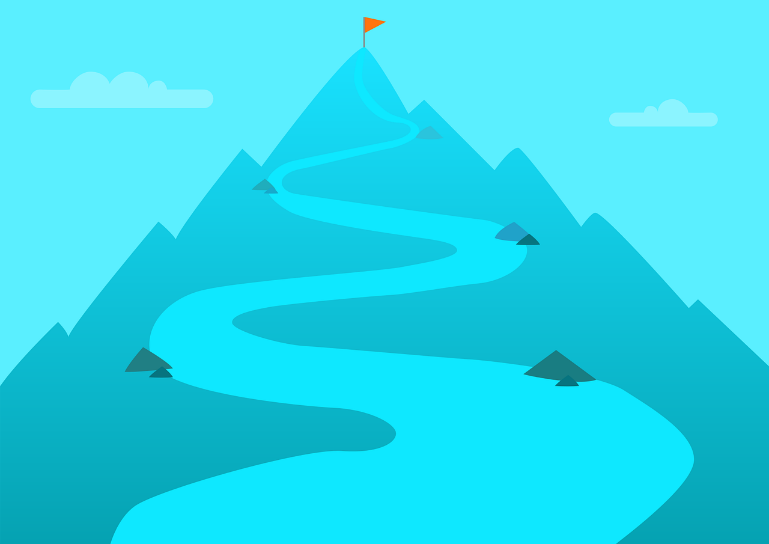